A Chosen Generation
By Pastor Fee Soliven
Romans 9:18-25
Wednesday Night
March 10, 2021
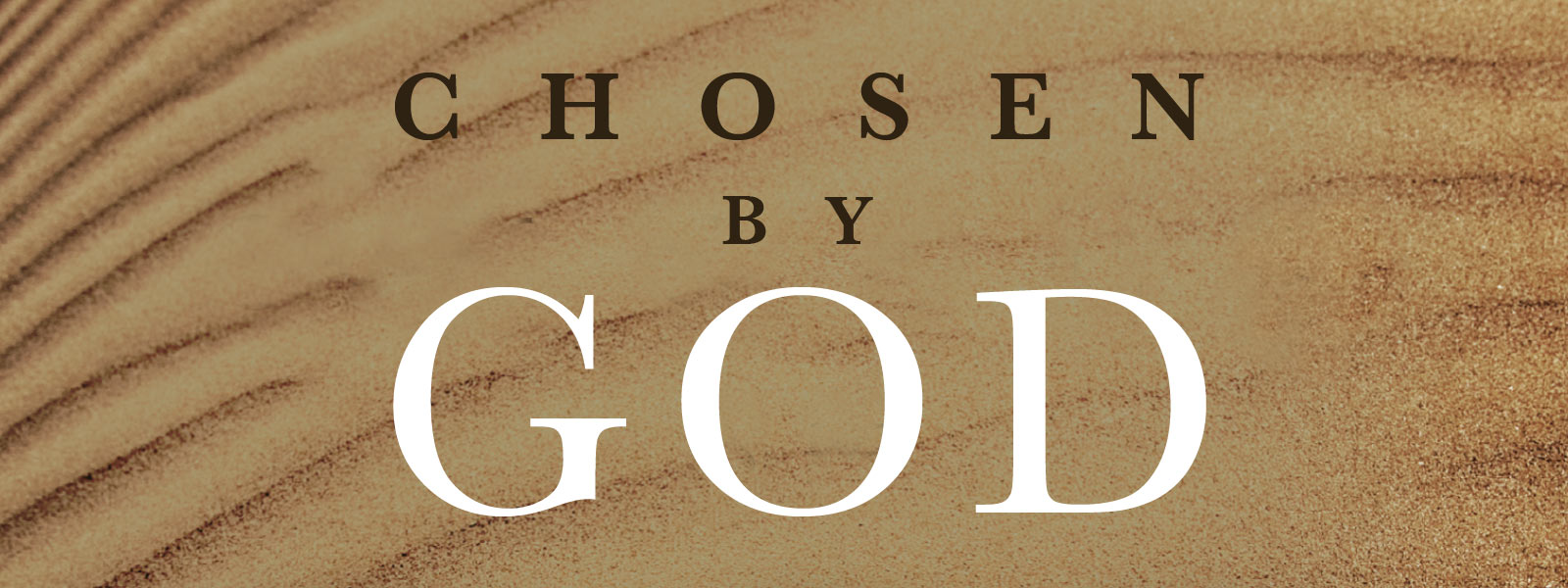 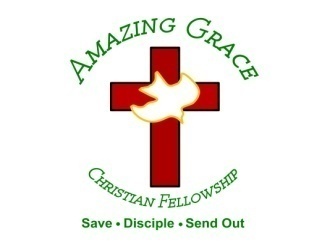 Romans 9:18-25
18 Therefore He has mercy on whom He wills, and whom He wills He hardens. 19 You will say to me then, "Why does He still find fault? For who has resisted His will?" 20 But indeed, O man, who are you to reply against God? Will the thing formed say to him who formed it, "Why have you made me like this?"
21 Does not the potter have power over the clay, from the same lump to make one vessel for honor and another for dishonor? 22 What if God, wanting to show His wrath and to make His power known, endured with much longsuffering the vessels of wrath prepared for destruction,
23 and that He might make known the riches of His glory on the vessels of mercy, which He had prepared beforehand for glory, 24 even us whom He called, not of the Jews only, but also of the Gentiles? 25 As He says also in Hosea: "I will call them My people, who were not My people, And her beloved, who was not beloved."
18 Therefore He has mercy on whom He wills, and whom He wills He hardens.
19 You will say to me then, "Why does He still find fault? For who has resisted His will?"
20 But indeed, O man, who are you to reply against God? Will the thing formed say to him who formed it, "Why have you made me like this?"
Isaiah 29:16
Surely you have things turned around! Shall the potter be esteemed as the clay; For shall the thing made say of him who made it, "He did not make me"? Or shall the thing formed say of him who formed it, "He has no understanding"?
Isaiah 45:9
"Woe to him who strives with his Maker! Let the potsherd strive with the potsherds of the earth! Shall the clay say to him who forms it, 'What are you making?' Or shall your handiwork say, 'He has no hands'?
21 Does not the potter have power over the clay, from the same lump to make one vessel for honor and another for dishonor?
1 Peter 5:6-10
6 Therefore humble yourselves under the mighty hand of God, that He may exalt you in due time, 7 casting all your care upon Him, for He cares for you. 8 Be sober, be vigilant; because your adversary the devil walks about like a roaring lion, seeking whom he may devour. 9 Resist him, steadfast in the faith, knowing that the same sufferings are experienced by your brotherhood in the world.
Isaiah 64:8
8 But now, O LORD, You are our Father; We are the clay, and You our potter; And all we are the work of Your hand.
1 Peter 2:21-25
21 For to this you were called, because Christ also suffered for us, leaving us an example, that you should follow His steps: 22 "Who committed no sin, Nor was deceit found in His mouth"; 23 who, when He was reviled, did not revile in return; when He suffered, He did not threaten, but committed Himself to Him who judges righteously;
24 who Himself bore our sins in His own body on the tree, that we, having died to sins, might live for righteousness--by whose stripes you were healed. 25 For you were like sheep going astray, but have now returned to the Shepherd and Overseer of your souls.
22 What if God, wanting to show His wrath and to make His power known, endured with much longsuffering the vessels of wrath prepared for destruction,
2 Peter 3:9
“The Lord is not slack concerning His promise, as some count slackness, but is longsuffering toward us, not willing that any should perish but that all should come to repentance”
Galatians 5:22-24
22 But the fruit of the Spirit is love, joy, peace, longsuffering, kindness, goodness, faithfulness, 23 gentleness, self-control. Against such there is no law. 24 And those who are Christ's have crucified the flesh with its passions and desires.
Waiting for the Unbeliever:
Romans 1:18-19
18 For the wrath of God is revealed from heaven against all ungodliness and unrighteousness of men, who suppress the truth in unrighteousness, 19 because what may be known of God is manifest in them, for God has shown it to them.
Waiting for the Believer:
1 Thessalonians 5:9-11
9 For God did not appoint us to wrath, but to obtain salvation through our Lord Jesus Christ, 10 who died for us, that whether we wake or sleep, we should live together with Him. 11 Therefore comfort each other and edify one another, just as you also are doing.
23 and that He might make known the riches of His glory on the vessels of mercy, which He had prepared beforehand for glory,
Ephesians 1:9-14
9 having made known to us the mystery of His will, according to His good pleasure which He purposed in Himself, 10 that in the dispensation of the fullness of the times He might gather together in one all things in Christ, both which are in heaven and which are on earth--in Him.
11 In Him also we have obtained an inheritance, being predestined according to the purpose of Him who works all things according to the counsel of His will, 12 that we who first trusted in Christ should be to the praise of His glory.
13 In Him you also trusted, after you heard the word of truth, the gospel of your salvation; in whom also, having believed, you were sealed with the Holy Spirit of promise, 14 who is the guarantee of our inheritance until the redemption of the purchased possession, to the praise of His glory.
24 even us whom He called, not of the Jews only, but also of the Gentiles?
1 Corinthians 1:4-9
4 I thank my God always concerning you for the grace of God which was given to you by Christ Jesus, 5 that you were enriched in everything by Him in all utterance and all knowledge, 6 even as the testimony of Christ was confirmed in you,
7 so that you come short in no gift, eagerly waiting for the revelation of our Lord Jesus Christ, 8 who will also confirm you to the end, that you may be blameless in the day of our Lord Jesus Christ. 9 God is faithful, by whom you were called into the fellowship of His Son, Jesus Christ our Lord.
25 As He says also in Hosea: "I will call them My people, who were not My people, And her beloved, who was not beloved."
1 Peter 2:7-10
7 Therefore, to you who believe, He is precious; but to those who are disobedient, "The stone which the builders rejected Has become the chief cornerstone," 8 and "A stone of stumbling And a rock of offense." They stumble, being disobedient to the word, to which they also were appointed.
9 But you are a chosen generation, a royal priesthood, a holy nation, His own special people, that you may proclaim the praises of Him who called you out of darkness into His marvelous light; 10 who once were not a people but are now the people of God, who had not obtained mercy but now have obtained mercy.
Hosea 2:23
23 Then I will sow her for Myself in the earth, And I will have mercy on her who had not obtained mercy; Then I will say to those who were not My people, 'You are My people!' And they shall say, 'You are my God!' "
1 Thessalonians 4:13-18
13 But I do not want you to be ignorant, brethren, concerning those who have fallen asleep, lest you sorrow as others who have no hope. 14 For if we believe that Jesus died and rose again, even so God will bring with Him those who sleep in Jesus.
15 For this we say to you by the word of the Lord, that we who are alive and remain until the coming of the Lord will by no means precede those who are asleep. 16 For the Lord Himself will descend from heaven with a shout, with the voice of an archangel, and with the trumpet of God. And the dead in Christ will rise first.
17 Then we who are alive and remain shall be caught up together with them in the clouds to meet the Lord in the air. And thus we shall always be with the Lord. 18 Therefore comfort one another with these words.
1 Corinthians 15:50-54
50 Now this I say, brethren, that flesh and blood cannot inherit the kingdom of God; nor does corruption inherit incorruption. 51 Behold, I tell you a mystery: We shall not all sleep, but we shall all be changed-- 52 in a moment, in the twinkling of an eye, at the last trumpet. For the trumpet will sound, and the dead will be raised incorruptible, and we shall be changed.
53 For this corruptible must put on incorruption, and this mortal must put on immortality. 54 So when this corruptible has put on incorruption, and this mortal has put on immortality, then shall be brought to pass the saying that is written: "Death is swallowed up in victory."
20 Again, when a righteous man turns from his righteousness and commits iniquity, and I lay a stumbling block before him, he shall die; because you did not give him warning, he shall die in his sin, and his righteousness which he has done shall not be remembered; but his blood I will require at your hand.
Acts 2:38-39
38 Then Peter said to them, "Repent, and let every one of you be baptized in the name of Jesus Christ for the remission of sins; and you shall receive the gift of the Holy Spirit. 39 For the promise is to you and to your children, and to all who are afar off, as many as the Lord our God will call."
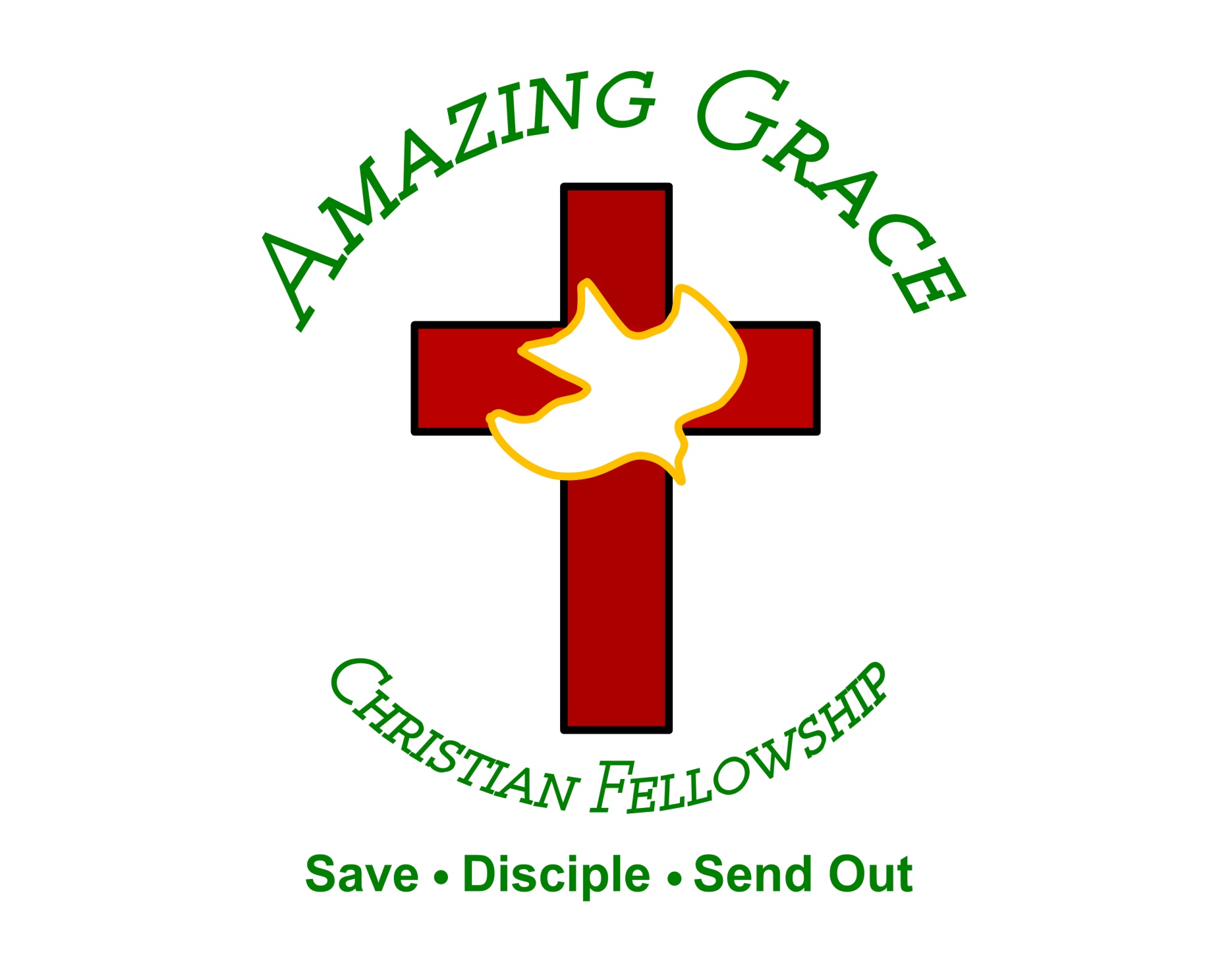